Using a Self-Directed IRA to Create Dependable Passive Income with 
Real Estate
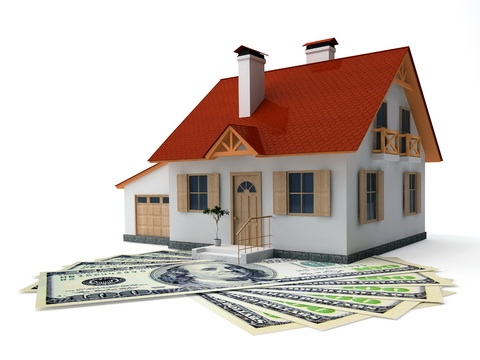 www.irainnovations.com
[Speaker Notes: Good afternoon.  I want to thank everybody for coming to the webinar today and taking the time to joins us to learn about how self-directed IRAs work and how they can be used to grow your business.  This webinar will be about 25 minutes.  During the presentation if you think of a question just type it in the question box and I will answer it at the end of the presentation.]
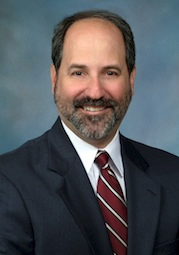 By: Bill Gulas
President and CEO
IRA Innovations
100 Concourse Parkway
Suite 275
Birmingham, AL35244
205-985-0860
www.irainnovations.com
www.irainnovations.com
[Speaker Notes: My name is Bill Gulas and I have been in the self directed IRA business for 11 years.  I have worked with all types of investors in all fifty states to help them invest in what the industry terms alternative investments, assets other than stocks, bonds, and mutual funds.]
IRA Innovations is a third party administrator of Self-directed retirement plans. We do not provide tax, legal or investment advice. Any information provided by IRA Innovations is for educational purposes only. Please consult with legal, tax and accounting professionals when making an investment decision.
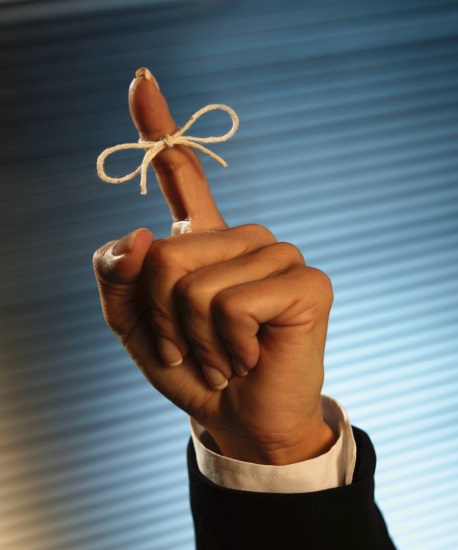 www.irainnovations.com
[Speaker Notes: The webinar this afternoon is for educational purposes only.  I am not an accountant, attorney or financial planner.  I do not provide any tax, legal, or investment advice.  What I do is educate people on the full breadth of investments allowed by the IRS, some of the restrictions that apply, and who those plans can work with.   If you are needing financial advice please consult your legal, tax, or accounting professional.]
GROW Your Company with Your 
Existing Client Base
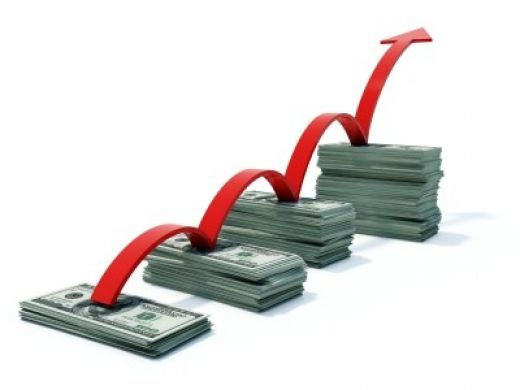 Manage more doors with the same client base
Sell more property to current owners
Build credibility in your local market
www.irainnovations.com
[Speaker Notes: Why should  self directed Individual Retirement Arrangements or IRAs be important to you.  Because they are a fantastic tool to grow your business.  Business strategists say one of the fastest ways to grow your company is to sell more product to your existing clients.  Why, because you don’t have to sell them.  They already like what you provide and enjoy dealing with you.  If they didn’t, in this competitive environment, they wouldn’t be your clients.  So by learning about self directed IRAs you can potentially manage more doors with the same client base.  If you also sell property here is an opportunity to sell more to your existing owners.  By showing them how to use a self directed IRA to purchase real estate you establish yourself as an expert and build credibility in your local market. So if your clients like real estate as an investment and want more property what is the problem.]
Clients Want More Property!
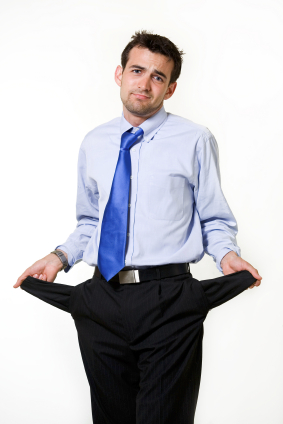 Problem: They are out of money
www.irainnovations.com
[Speaker Notes: They are out of money. But, if you suddenly found them a stash of cash they would probably use it to buy more real estate and give it to you to manage]
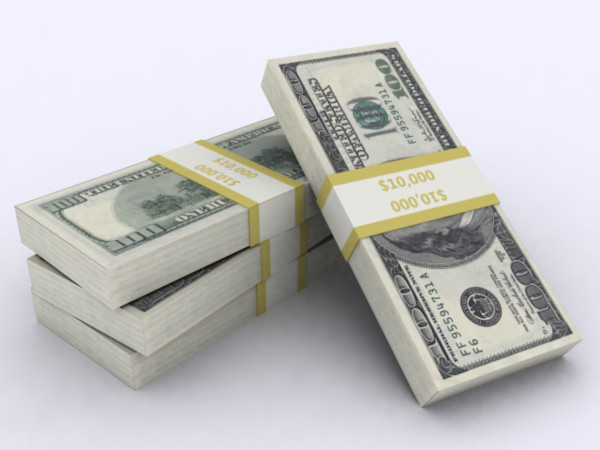 www.irainnovations.com
[Speaker Notes: Show them this stash of cash. Tell them it’s in their retirement account.]
You Can Buy Real Estate in a Retirement Plan!!
Few people are aware that the IRS allows the use of Self-Directed IRAs to     purchase Real Estate.  
Most brokerages and mutual fund companies are not equipped to deal with the administration of holding individual parcels of Real Estate in an IRA.
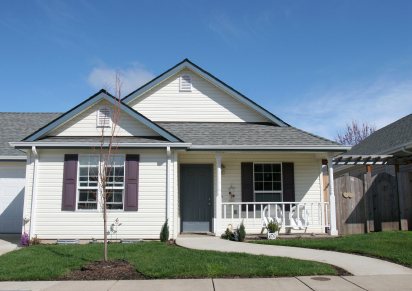 www.irainnovations.com
[Speaker Notes: IRAs can purchase real estate as an investment.  I would say over 90% of people are unaware they can purchase real estate in their retirement plan.  They think they are limited to stocks, bonds, and mutual funds but hat has never been the case.]
What Does The IRS Say?
“IRS laws do not prohibit investing in real estate 
and other alternative Assets”
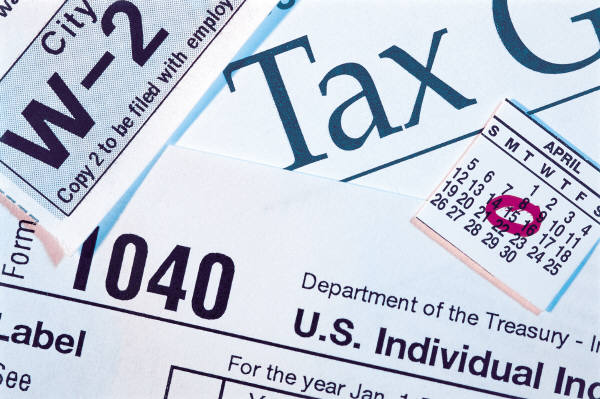 http://irs.gov/retirement
http://www.irs.gov/Retirement-Plans/Retirement-Plans-FAQs-regarding-IRAs-Investments
www.irainnovations.com
[Speaker Notes: IRAs were created by an Act of Congress with the passage of the Employee Retirement Income Security Act of 1974 or ERISA.  ERISA allowed people to invest some of their savings on a tax-deferred basis.  The act did not say what you can invest in, it detailed what you can not invest in.  And that list is very short]
IRS Rules and Regulations
What Investments Are Prohibited?
Collectibles & Life Insurance
  any work of art
  any rug or antique
  any metal or gem
  any stamp or coins*
  any alcoholic beverage
  life insurance

*Exception* 
 Gold, silver, or platinum American Eagles or gold, silver, platinum, or
  palladium bullion
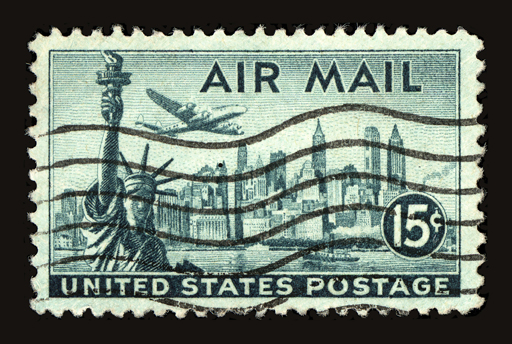 www.irainnovations.com
[Speaker Notes: IRAs can not invest in Collectables and life insurance.  The IRS Code goes on to define collectibles as artwork, rugs, antiques, metals, gems, stamps or coins.  However certain precious metals are allowed.  They must be either gold, silver, or platinum American Eagles, or bullion. Alcoholic beverages are not allowed and neither is life insurance.  That’s it. All other types of investments, including real estate, are allowed within your IRA.  So why don’t more people know about it? Because after ERISA was passed banks and brokerage houses did such a good job of marketing IRAs that just about everyone believed that was all you could invest in.    Banks and brokerages houses were not and are not in the business of holding alternative assets and are not equipped to handle these types of investments and according to the IRS they don’t have too.]
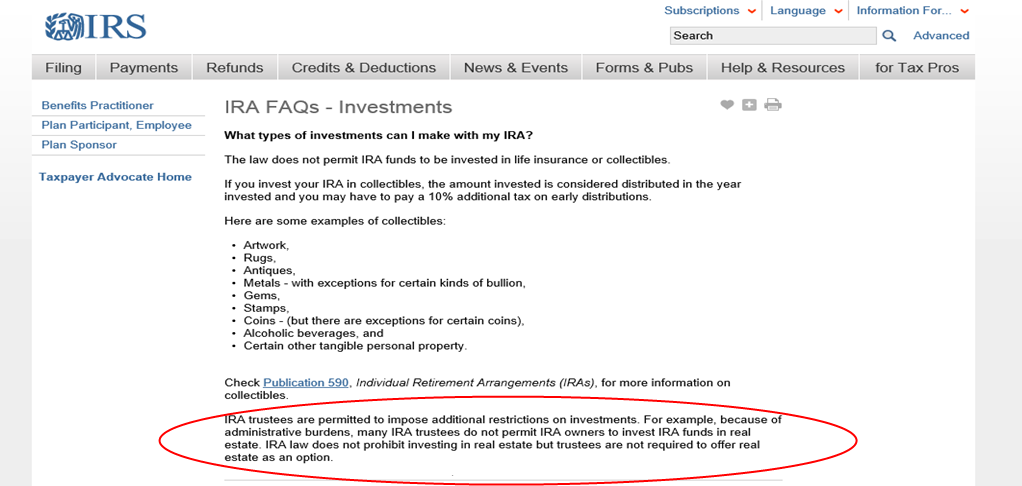 www.irainnovations.com
[Speaker Notes: Here is a screen shot of the IRS web site.  You can find this at irs.gov under Retirement Accounts, Investments, Frequently Asked Questions thread you’ll end up here.. As you can see the questions is what types of investments can I make with my IRA?  We’ve already answered that, life insurance and collectibles and you can see the list here.  However what I have circled makes two points.  Let me read it to you.  IRA trustees are permitted to impose additional restrictions on investments.  For example, because of administrative burdens, many IRA trustees do not permit IRA owners to invest IRA funds in real estate.  IRA law does not prohibit investing in real estate but trustees are not required to offer real estate as an option.  Let me read that again, IRA law does not prohibit investing in real estate but trustees, companies that hold IRAs such as e-trade, Fidelity, TD Ameritrade, Merrill Lynch, are not required to offer real estate as an option.  Here the IRS is confirming in black and white real estate is an acceptable investment within an IRA but trustees are not required to let you hold it as an investment.  That’s why you need a self directed IRA company to hold these retirement accounts.  We have established what you can not invest in, so what can you invest in?]
Possible IRA Investments
Real Estate
Buy and Hold
Rehab and Sell
Wholesale
Lease Options
Land Contracts
Mortgage Notes
Unsecured Loans
Tax Lien Certificates
Private Equities
Accounts Receivable Financing - Factoring
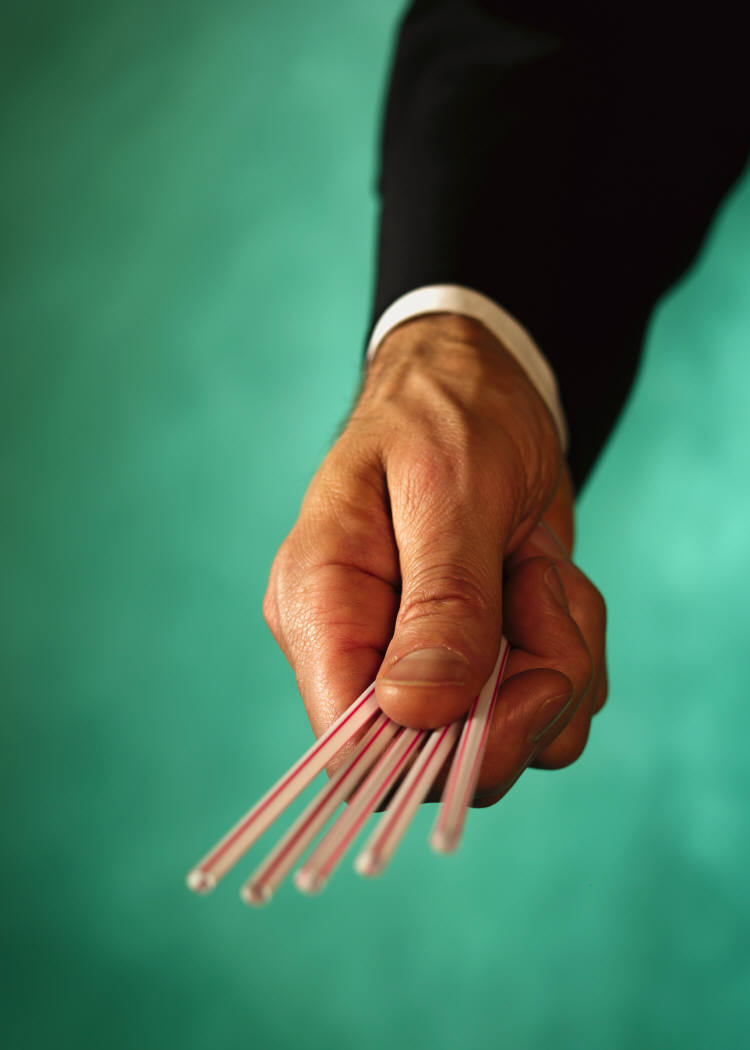 Precious Metals
LPs & LLCs
Real Estate Syndication
Mobile Homes
Parks
Individual Homes
Auto Paper
Commodity & Option Trading
Equipment Leasing
Joint Ventures
Race Horses
www.irainnovations.com
[Speaker Notes: Here is a list, and by no means an exhausted one, of what IRAs can invest in.  Go through investment options.  You can think of it, most likely you can do it with jus a few limitations.]
Rules of The Road
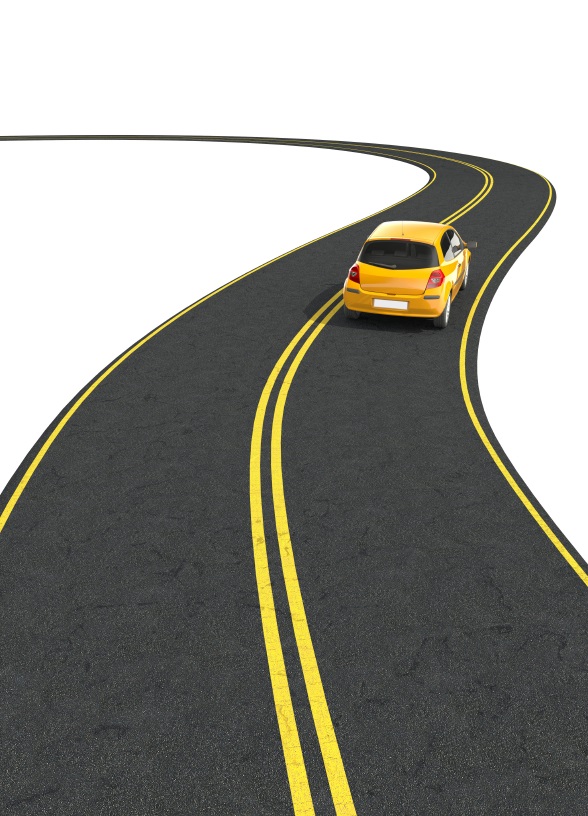 There are certain people your IRA can not do business with.
www.irainnovations.com
[Speaker Notes: There are certain people your IRA can not do business with.  Your IRA is a separate legal entity from you.  It has its own tax ID so think of it as Mr. IRA, and there are certain people MR. IRA can NOT do business with.]
IRS Rules and Regulations
Examples of Disqualified Persons:
You and your spouse
Lineal ascendants (and their spouses)
Lineal descendants (and their  spouses)
Any fiduciary of IRA 
Corporations, partnerships, trusts, or estates in which you or you and any other disqualified person own, directly or indirectly, at least 50%
Where a disqualified person has undue influence over the affairs
      of an individual or company
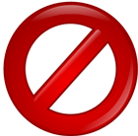 www.irainnovations.com
[Speaker Notes: These people are; tell case of 20% owner and lending to company.  So what is a prohibited transaction.]
IRS Rules and Regulations (continued)
What Transactions Are Prohibited?

Prohibited Transactions: 
IRC Sec. 4975: “An IRA cannot engage in any transaction (direct or indirect) with anybody or anything considered related to the IRA”
*Two key points with IRAs and real estate: 
NO self dealing 
NO personal benefit!
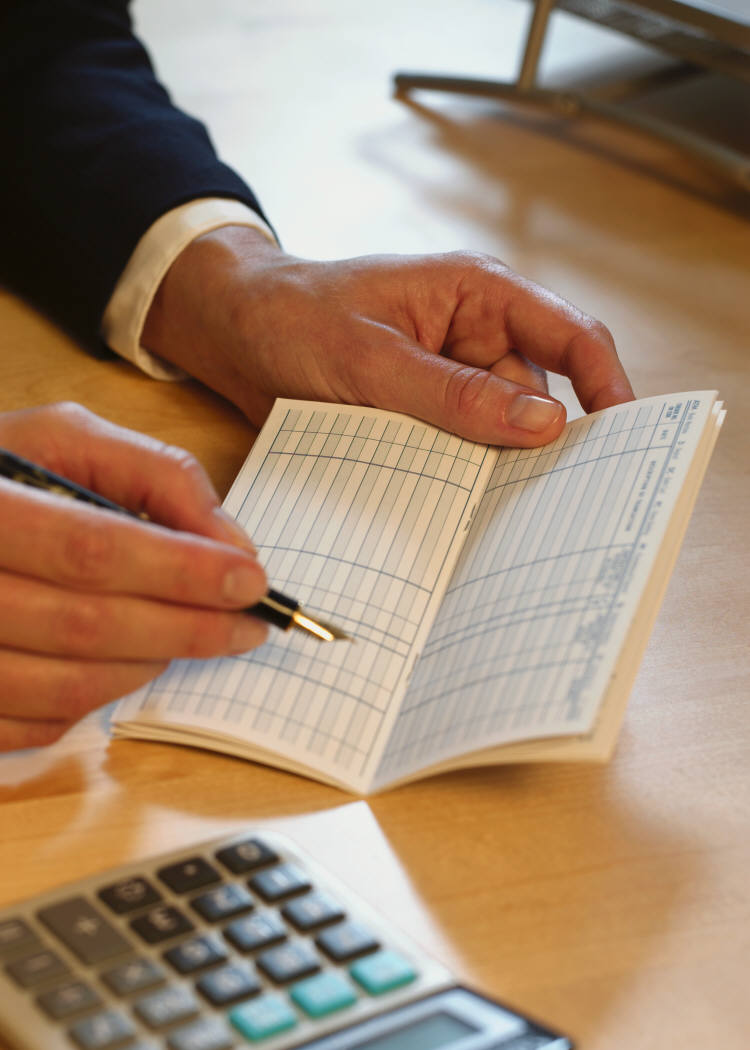 www.irainnovations.com
[Speaker Notes: Prohibited transactions are what occur when IRAs work with disqualified people.  Go over slide.  What happens if an IRA engages in a prohibited transaction?  The IRA is considered distributed to its owner at the time of the prohibited transaction and there are additional taxes, penalties, and interest.  There are so many things you can do and so few things that you can’t it’s just best to stay away from the things you can’t.]
IRS Rules and Regulations (continued)
Examples of prohibited transactions between a disqualified person and an IRA are:
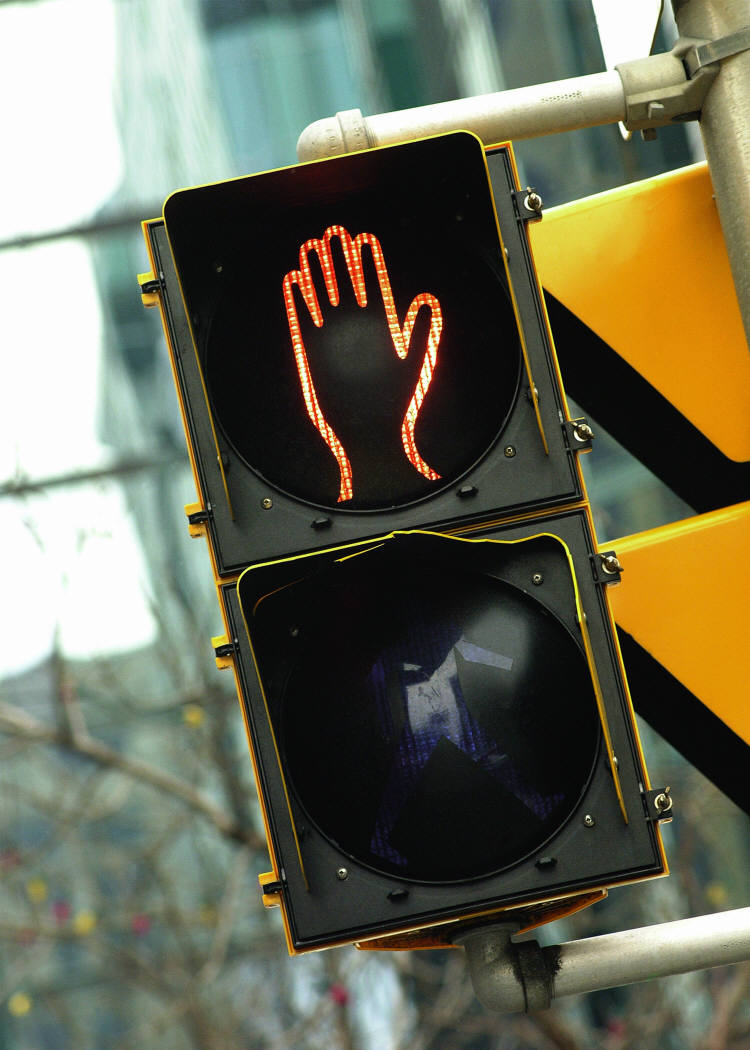 Selling, exchanging or leasing property 
Lending money or extending credit 
Furnishing goods, services or facilities
Transferring income or assets
Using the income or assets for personal gain
Use of property personally by any disqualified person
www.irainnovations.com
[Speaker Notes: Go over slide.  Talk about daughter at college and living in condo and result of prohibited transaction]
Types of Plans That Can Be Self-Directed
Traditional IRA
Roth IRA
SEP & SIMPLE IRA
Rollover IRA  (Funds from a Qualified 
  Plan, including 401(k), 403(b), 457 plans
  can be rolled into an IRA)
Coverdell Education Savings Accounts
Health Savings Accounts
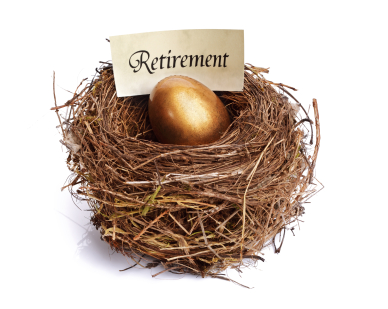 www.irainnovations.com
[Speaker Notes: Let the audience know what types of plans can be self directed.  Let them know that all types of IRA and qualified funds can be used……especially those old 401k funds that are still sitting with ex-employer plans.   
Whether you’re an individual or owner of a business, IRA Innovations has a solution for you.
Cover the tax benefits that these individual or business plans can offer.
 Tax advantages through tax deductible contributions and tax deferred earnings  with the potential through the Roth accounts of tax free earnings.

Discuss the difference between a Traditional account and a ROTH account.  
KEY DIFFERENCE IS: Traditional accounts you pay tax later not now – Roth accounts you pay now not later – CONTROL over taxes NOW vs. later. What will tax brackets be in 10, 15, 20 years?


SALES POINT: All types of plans can be self directed.  If you qualify for a ROTH…set one up.  If you have an old employer plan sitting around….move it to your IRA Innovations account.

Don’t forget to mentions those 401k plans that they have sitting around at old employers.  Those can easily be rolled over to their IRA Innovations account.]
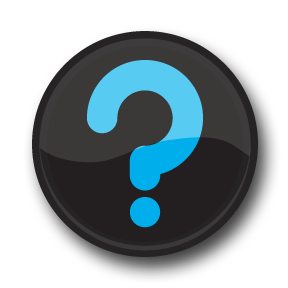 POP QUIZ!!!!
www.irainnovations.com
What is The Process
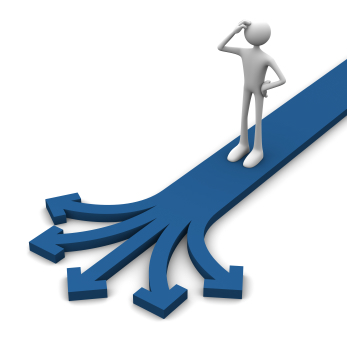 www.irainnovations.com
[Speaker Notes: The process is best described by going through a case study.]
Case Study:
 Buying Real Estate with Your IRA
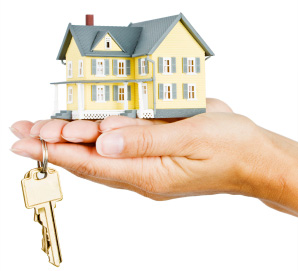 Ann Smith wants to use her $68,000 IRA to purchase a $58,000 house.
www.irainnovations.com
[Speaker Notes: Case Study:  Undeveloped Land
This case study shows the simplicity of a cash transaction.  100% owned by a single IRA.  
SALES POINTS:  An easy transaction.  A great way to get into real estate….without the concerns of unexpected expenses.  Land offers investors an easy way to invest in Real Estate.  A great asset to “Buy and Hold”.  Very little overhead…… No Insurance, repairs or maintenance. 
Leave enough in the account to cover annual taxes. Mention additional uses of land.
Example:
About a year ago, Bill Smith left his job at Ford to become a full time real estate agent.  After learning about Self Directed retirement plans at an office sales meeting, Bill decides to take his old Ford 401k plan and invest it into some undeveloped land in Arkansas.  Bill contacts his local IRA Innovations office and sets up a new Self directed IRA.  After rolling over his old 401k plan Bill had roughly $50,000 in his account.]
Buying Real Estate with Your IRA (continued)
Ann sets up her IRA with a self-directed IRA Custodian and funds the new IRA.
Ann locates the property.
Ann initiates a contract to purchase in the name of her IRA, IRA Custodian FBO Ann Smith IRA #. 
Ann submits the contract to her IRA Custodian to sign.
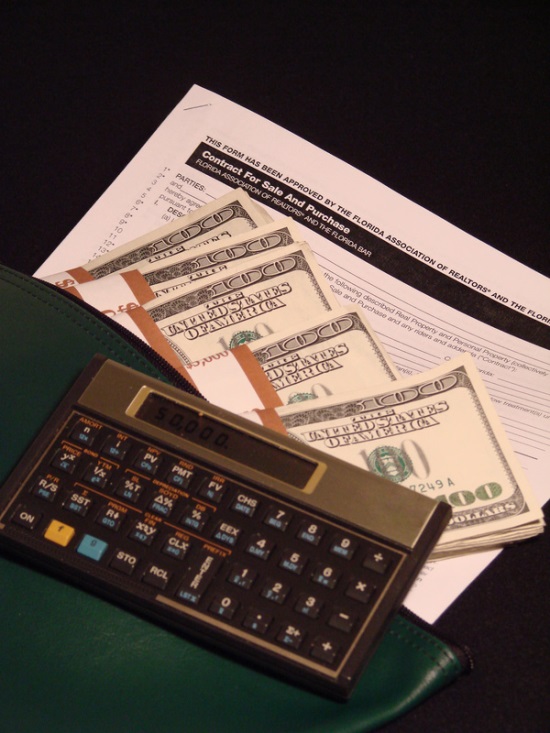 www.irainnovations.com
[Speaker Notes: Transaction:
       1.   Bill locates the piece of investment property in Arkansas.
       2.   Bill initiates a purchase contract in the name of his IRA 
Entrust FBO Bill Smith IRA#
Bill completes a Buy direction letter and submits it to his local IRA Innovations Office
Entrust sends the escrow deposit to the Escrow Company]
Buying Real Estate with Your IRA (continued)
The IRA Custodian coordinates the closing with title company. The asset is titled  IRA Custodian FBO Ann Smith IRA #12345
Ann reviews and approves all closing documents.
Custodian signs all documents on behalf of the IRA.
Funds are wired from IRA to title company to close.
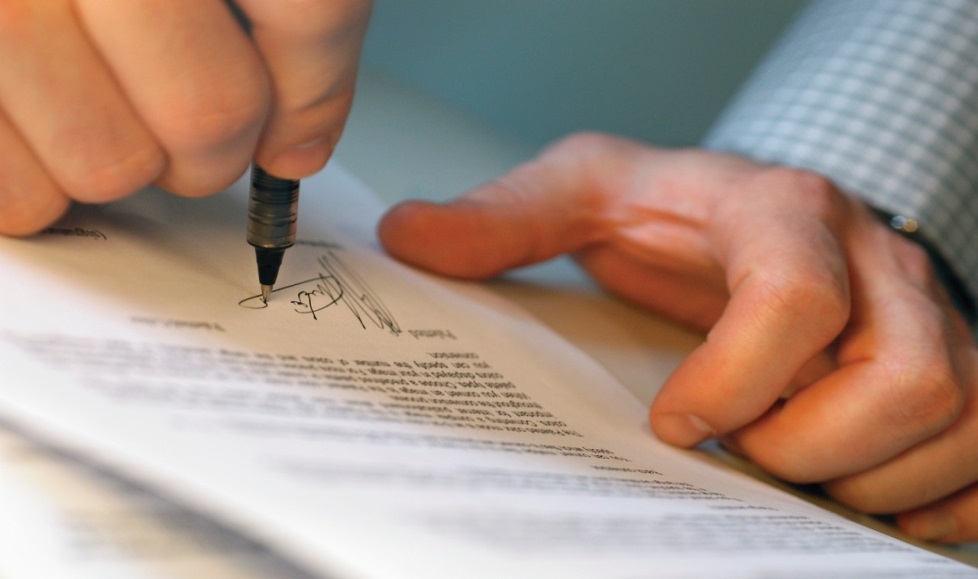 www.irainnovations.com
[Speaker Notes: IRA Innovations coordinates the closing with the Title company 
Bill reviews and approves HUD and Warranty Deed
IRA Innovations executes the documents and wire the funds to escrow
The deed is recorded in the name of the IRA and sent to IRA Innovations for safe keeping]
Buying Real Estate with Your IRA (continued)
The IRA is now the Owner of Record on the Warranty Deed
 IRA Custodian FBO Ann Smith IRA #12345

Note:   Ann leaves $10,000 in her IRA to cover expenses.
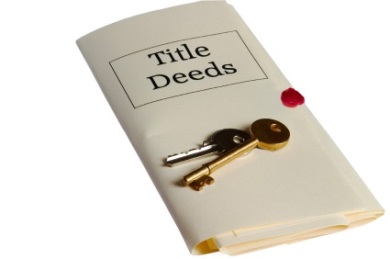 www.irainnovations.com
[Speaker Notes: Bill’s IRA is now the legal owner of lake front property in Arkansas
Note:  The IRA is the legal owner of this asset and is responsible for all expenses to the property.  Bill leaves $10,000 in his Ira Innovations IRA’s cash account to cover annual taxes and association fees.]
Buying Real Estate with Your IRA (continued)
Ann hired a property management company to find tenants and handle maintenance.
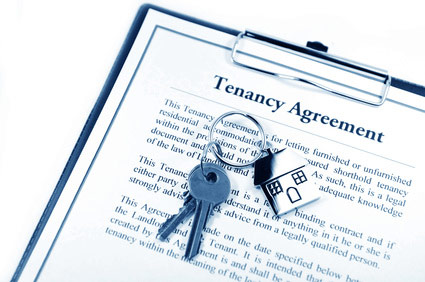 www.irainnovations.com
[Speaker Notes: Ann hires a property manager to manage her property.  The contract is sent to the IRA Custodian to sign after Ann has approved it.  The property manager finds a tenant.  The property manager collects the rent and holds the amount they need for escrow.  Any extra is sent to the IRA Custodian, since the IRA is the owner, either as a check or ACH.  Each month the property manager collects the rent.  The property manager takes their fees from the rent, pays any expenses, replenishes escrow if needed and sends the balance to the IRA Custodian.]
Buying Real Estate with Your IRA (continued)
Expenses, Reimbursement and Collection
The air conditioner at Ann's property needs replacing.
The Property Manager gets bids and finds a new air conditioner.
Ann requests payment from her IRA to be sent to Property Manager for the cost of the air conditioner.
Note: If Ann set up an agreement with the property manager to receive funds from IRA Custodian on behalf of Ann's IRA, then the Property Manager can request payment directly.
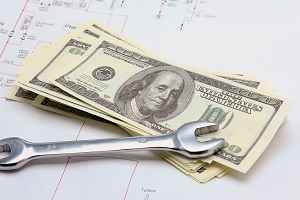 www.irainnovations.com
[Speaker Notes: Some Additional uses for undeveloped land: These also can be used to generate income for growth or retirement income purposes.
-Timber
-Rent to Farmer/Rancher
-Vineyard
-Storage units
-Mobile Home Park
-Minerals/Oil]
GROW Your Company with Your 
Existing Client Base
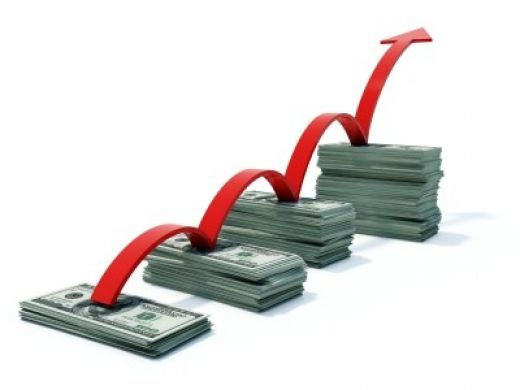 Manage more doors with the same client base
Sell more property to current owners
Build credibility in your local market
www.irainnovations.com
[Speaker Notes: When we saw this slide at the beginning of the presentation we talked about why Self-directed IRAs should be important to you.  Now you can see their importance and how this can grow your business.  But you’re thinking I don’t have time nor with this quick presentation I don’t have the knowledge to intelligently talk about self-directed IRAs.  That’s where I would like to offer some help.]
GROW Your Company with Your 
Existing Client Base
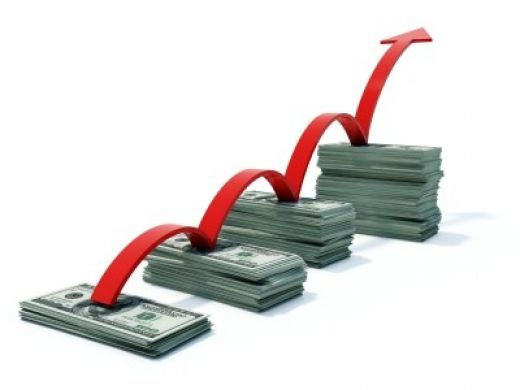 Free Webinar to clients on how self directed IRAs work
Actively reach out and teach existing client base
www.irainnovations.com
[Speaker Notes: If you want, I will do a free webinar on self-directed IRAs to your existing clients. You invite them.   I will teach them what you learned today in this presentation and more.  That way you don’t have to wait for them to come to you after they have discovered self-directed IRAs.   Actively teach them about money they didn’t know they had and grow your business.  It requires very little effort or time on your part but from the people that sign up and listen to the webinar you create an extremely hot sales lead.  Just let me know.  I have enjoyed being here today and now if there are any questions.]
Questions?
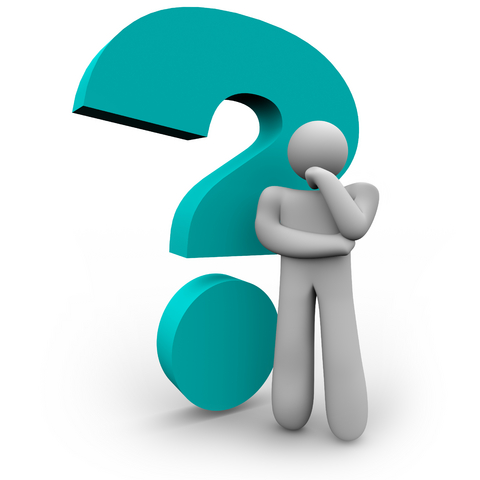 www.irainnovations.com
Bill Gulas
				President and CEO
	IRA Innovations
205-985-0860 phone
Bill@IRAinnovations.com
www.IRAInnovations.com
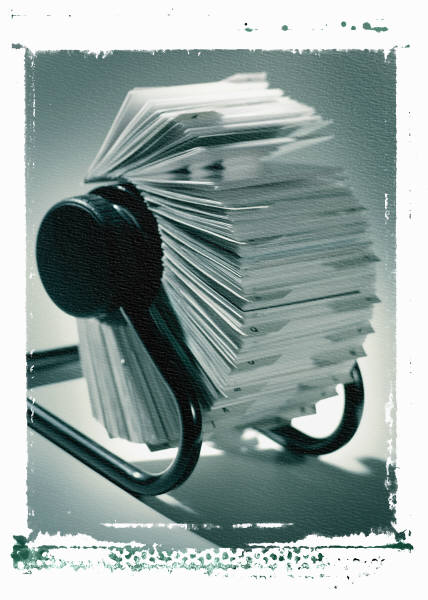 www.irainnovations.com
POP QUIZ!!!!
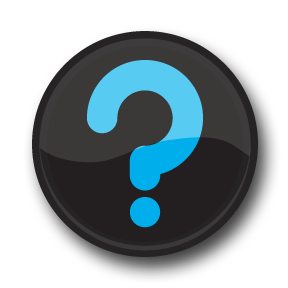 Your IRA Purchases Real Estate.
	Allowable? Yes


2. You live in Real Estate purchased by
     your IRA. 		
	Allowable? No

3. You personally collect rent for your 
     IRA.
	Allowable? No
www.irainnovations.com